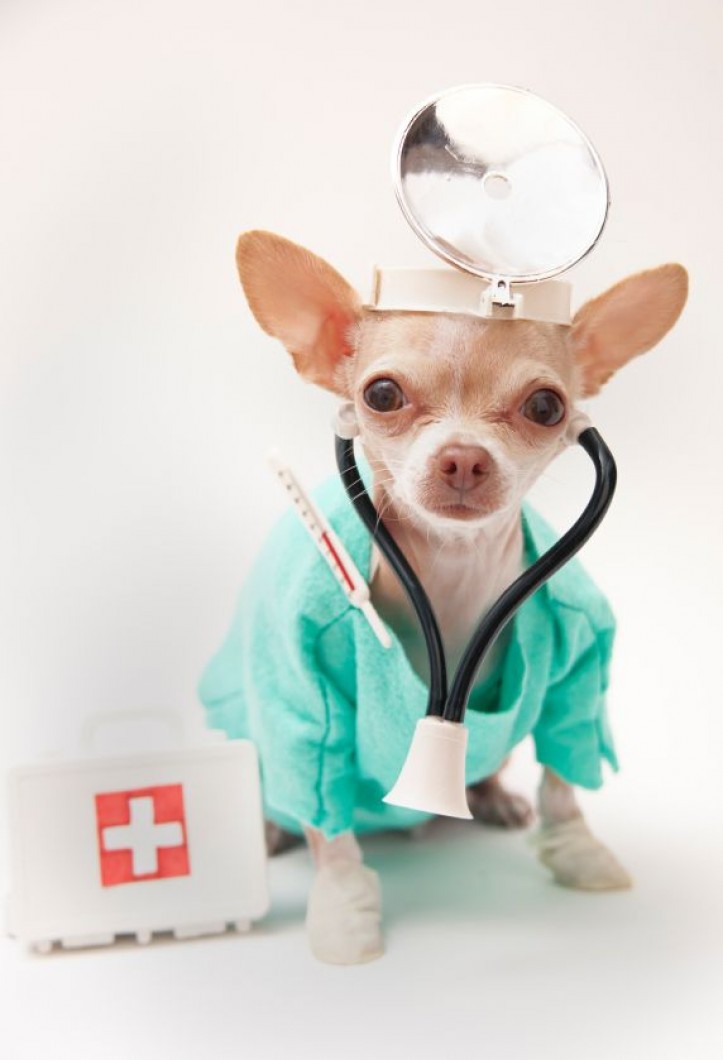 Vzteklina
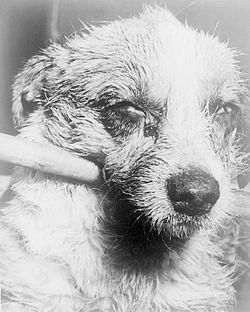 Vzteklina-popis
Akutní virové onemocnění CNS.
Napadá zvířata, přenosné i na člověka.
Onemocnění vzteklinou je většinou smrtelné.
Virus napadá nervové buňky → poškození mozku (zuřivost, slinění, křeče či poruchy osobnosti).
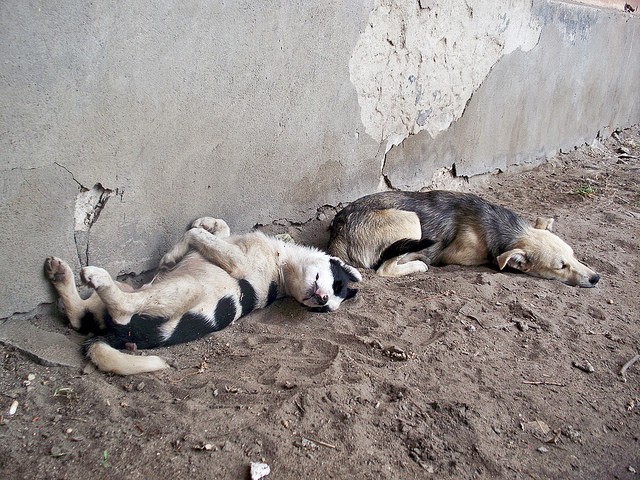 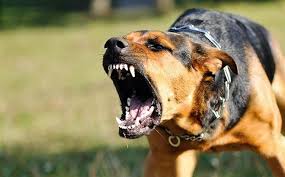 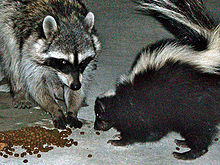 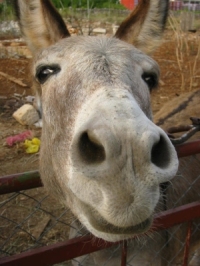 Vzteklina-zdroj nákazy
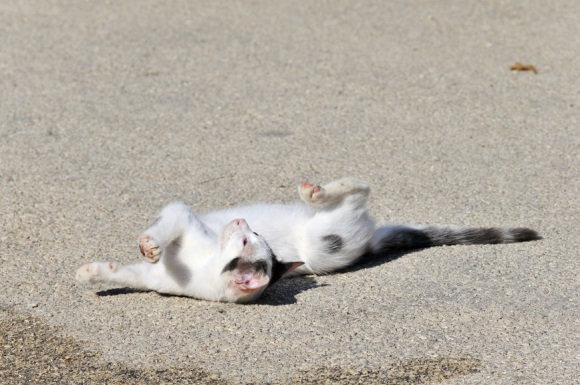 Přenáší se slinami.
Nejčastěji psi, lišky, kočky, opice a netopýři, mývalové apod.
Přenos- pokousání, olízání, poranění,…
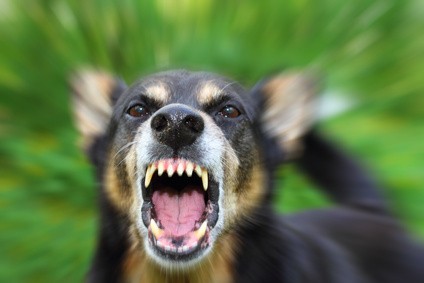 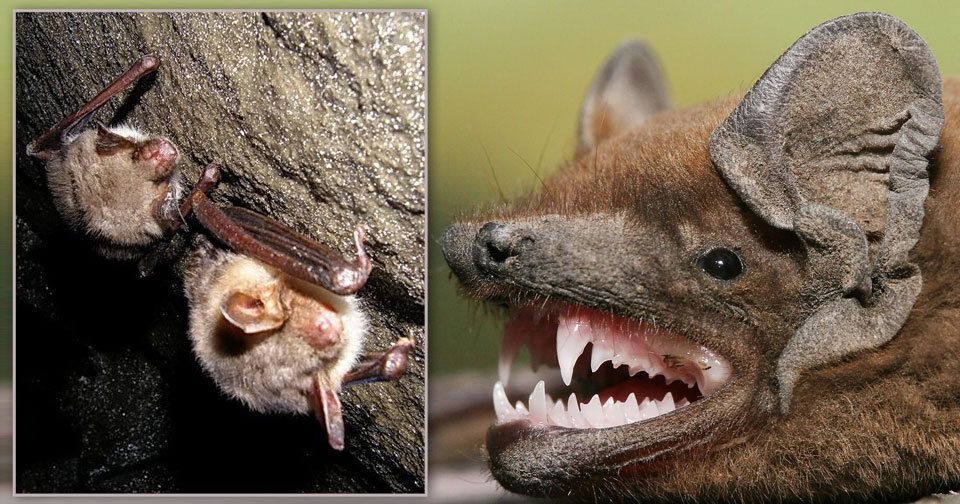 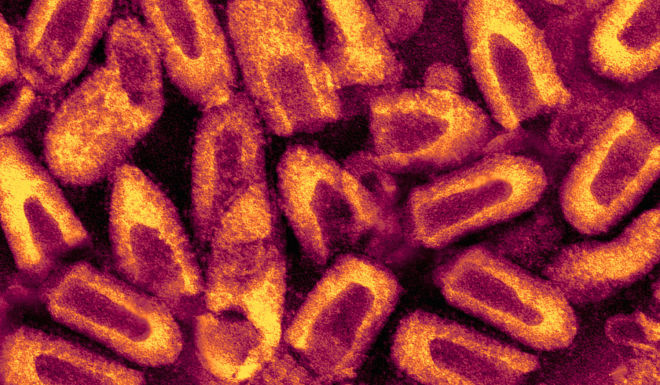 Vzteklina-projevy
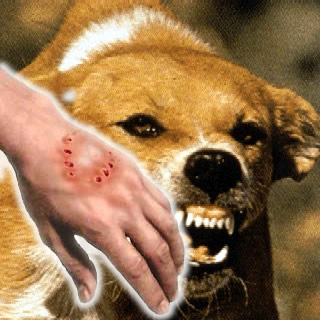 U zvířat
Nejčastěji zuřivá forma (počáteční, excitační, paralytické)
        -Tichá forma ,Atypická forma ,Abortivní forma ,Recidivní forma ,Smíšená forma 
U zvířat chybí hydrofobie
Léčba
Jedinec se většinou utratí.
Prevence
Očkování
Virus
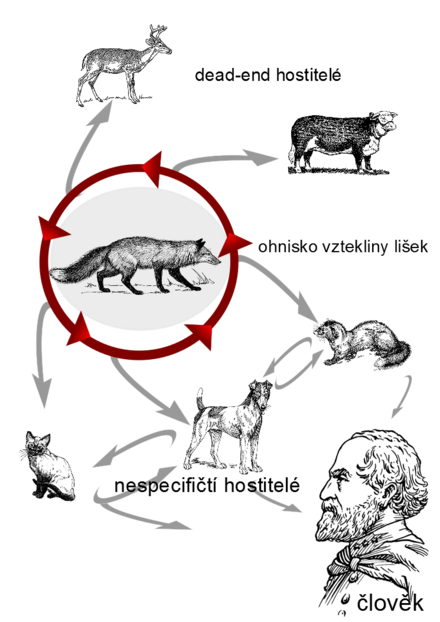 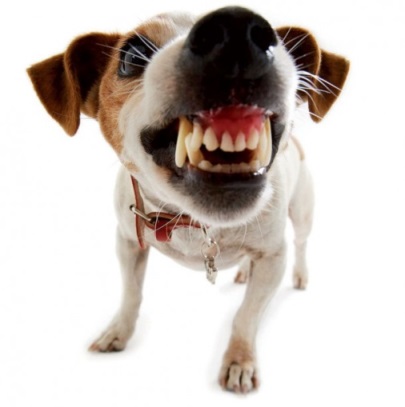 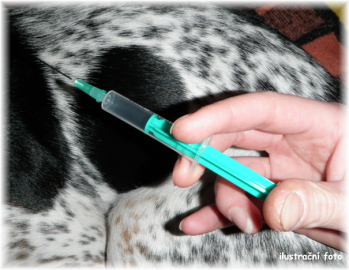 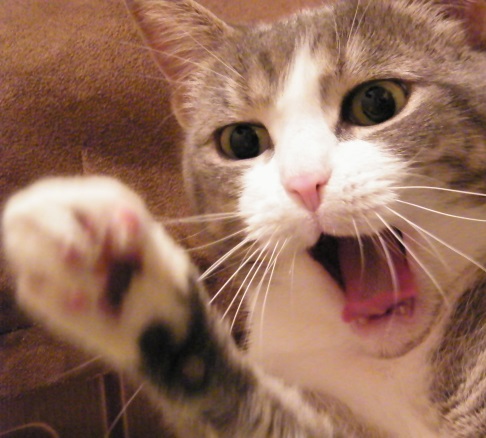 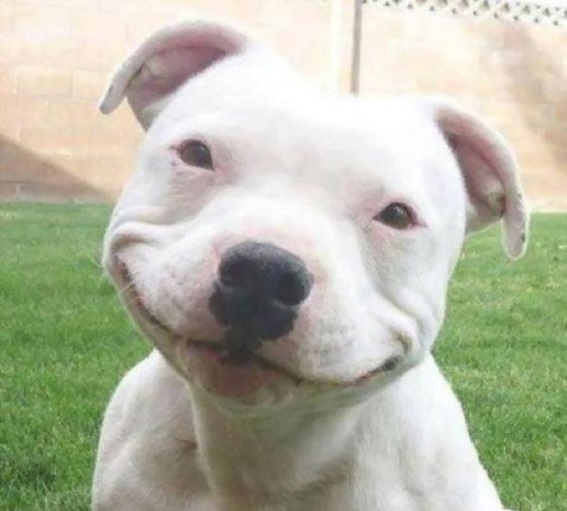 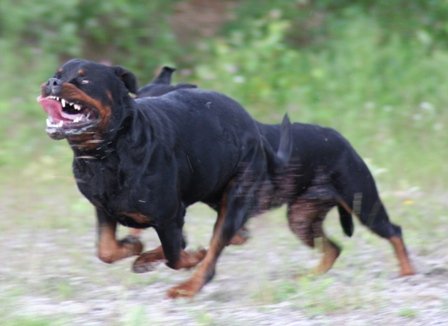 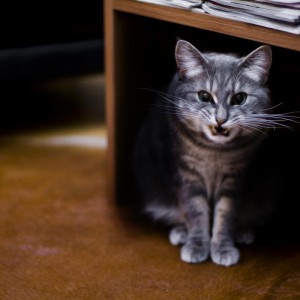 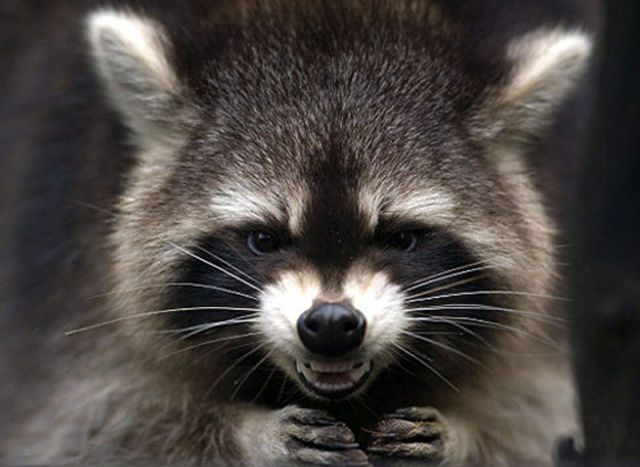 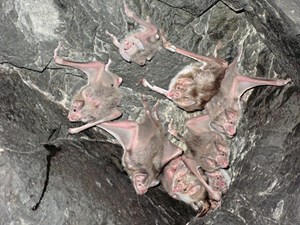 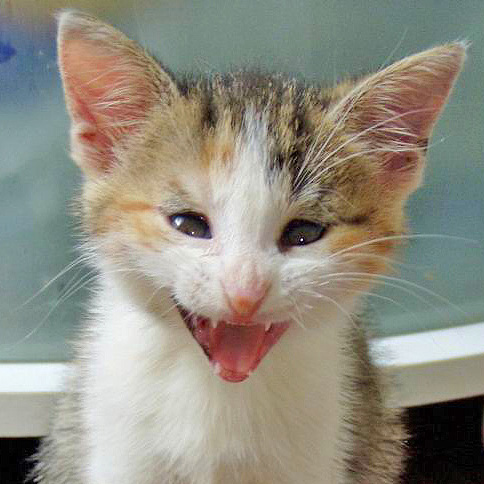 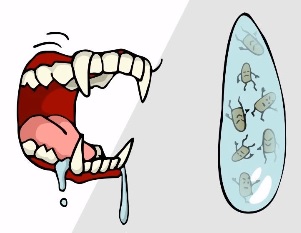 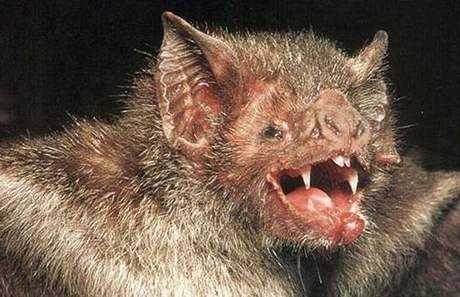 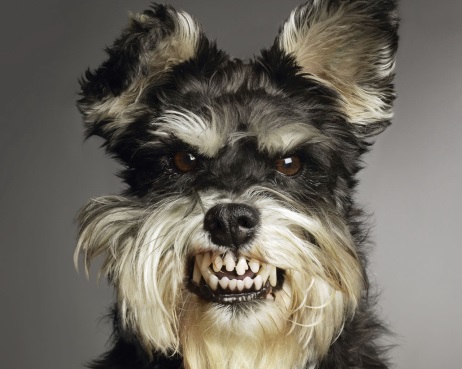 Vzteklina-projevy
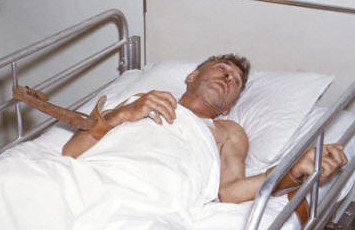 U člověka
První se projeví bolesti hlavy a teplota.
Virus se šíří nervem z místa rány k mozku.
Jakmile je v mozku, způsobí rozsáhlý zánět.
Dále: křeče, nadměrné slinění, hydrofobie
Léčba
Neléčená je smrtelná.
S léčbou se musí začít 
    ihned-inj.do břicha.
(Inkubační doba: dny-týdny)
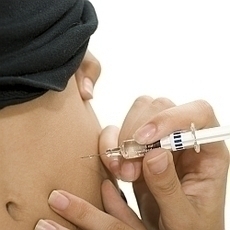 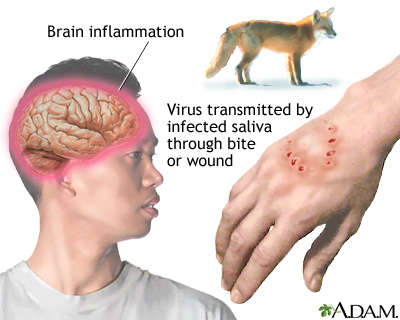 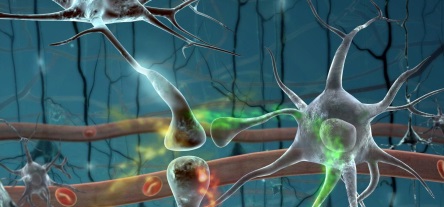 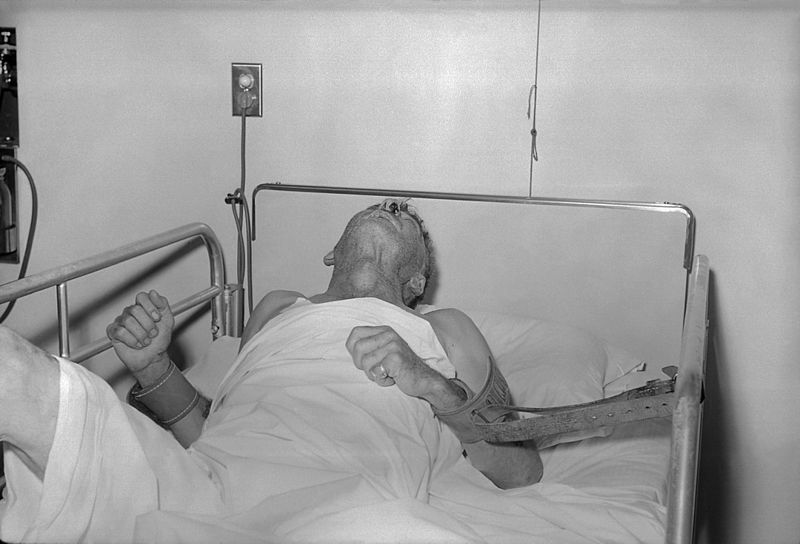 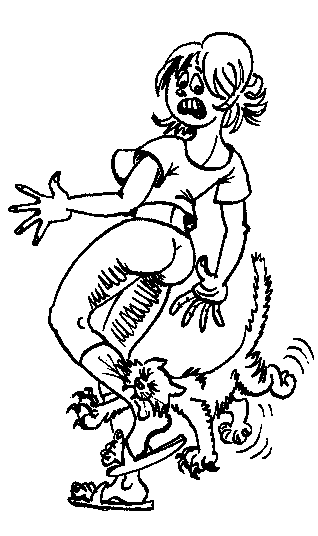 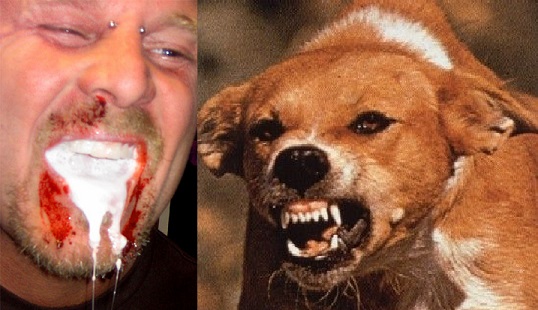 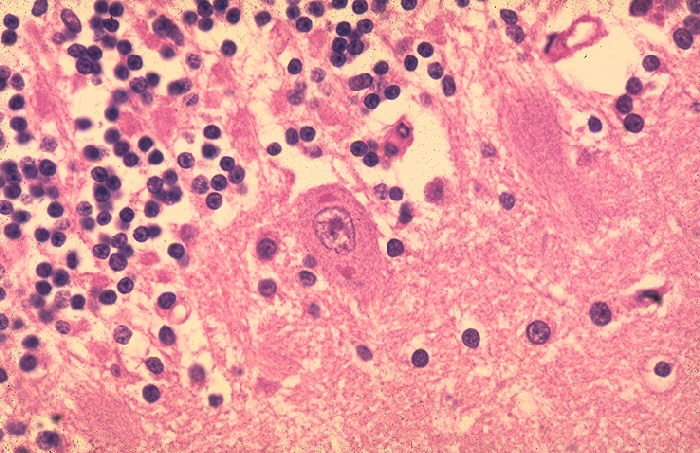 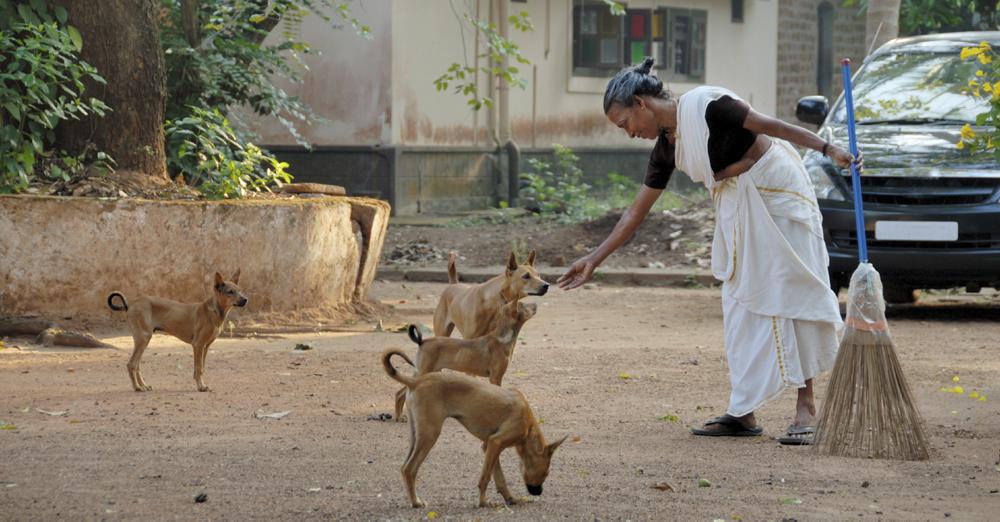 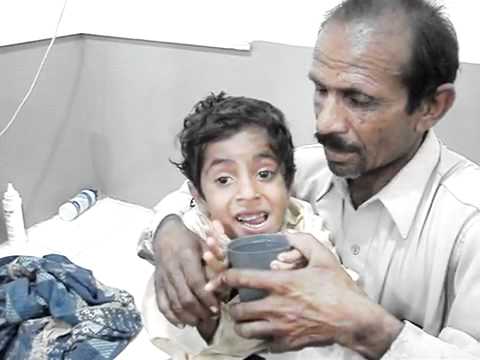 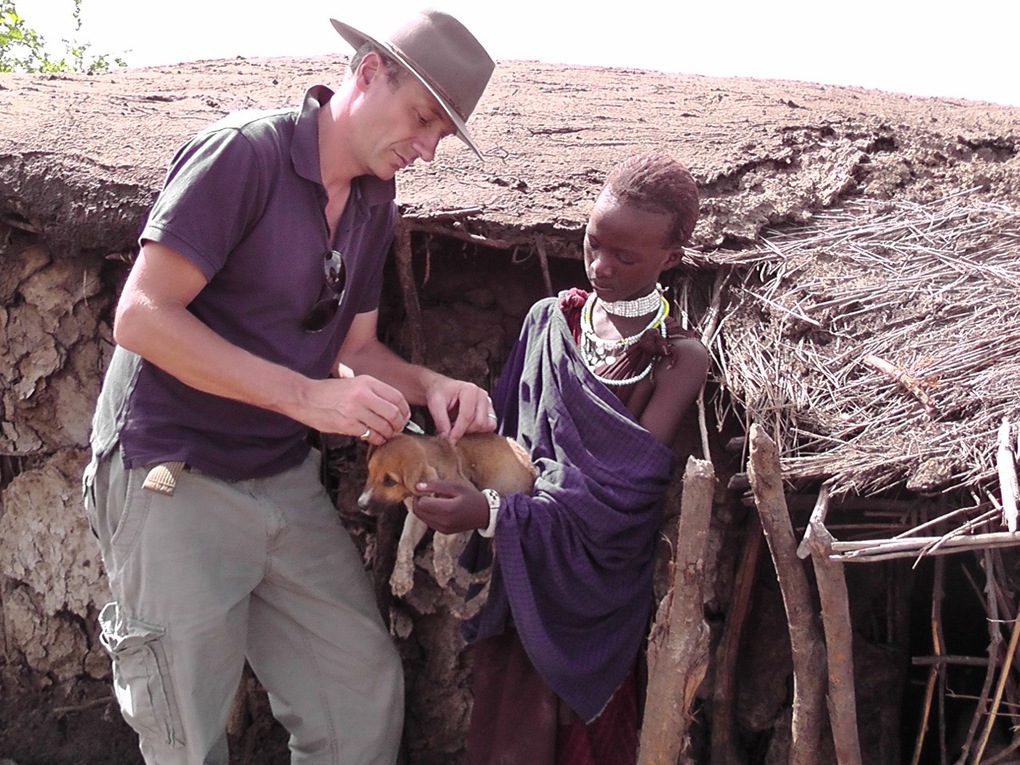 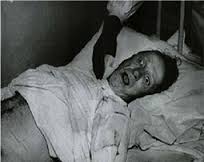 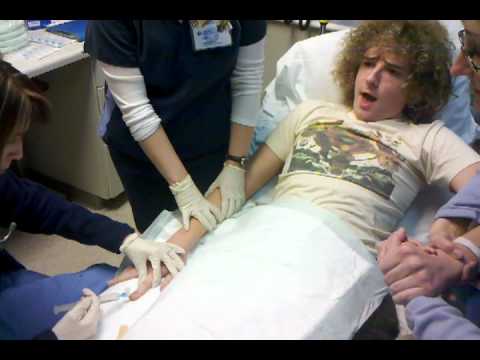 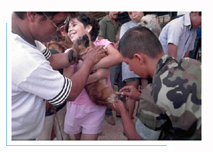 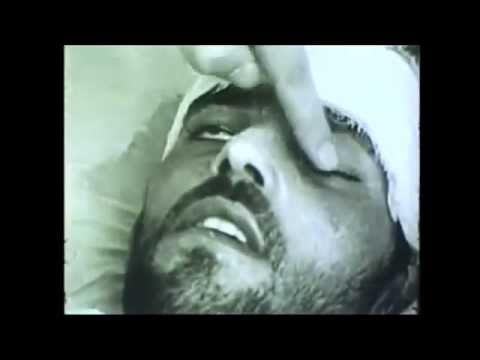 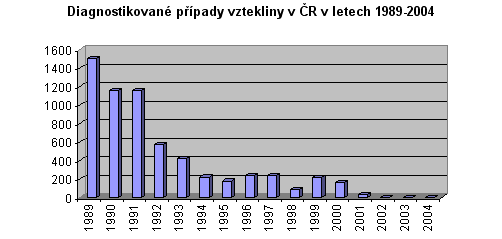 Země, kde se vzteklina nevyskytuje
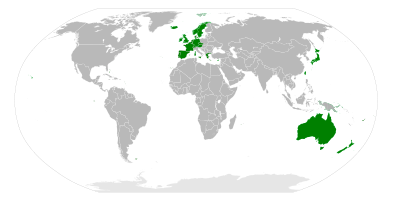 Vůbec: VB, Irsko, Austrálie
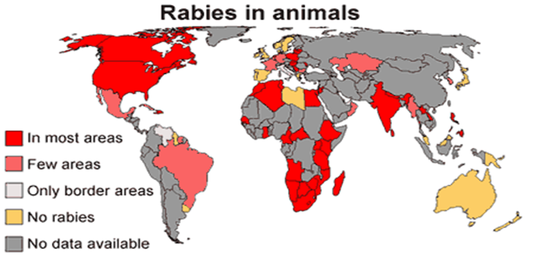 Riziko vztekliny
V rozvojových zemích ročně vzteklinou onemocní až 55 000 lidí (nejvíce-Afrika).
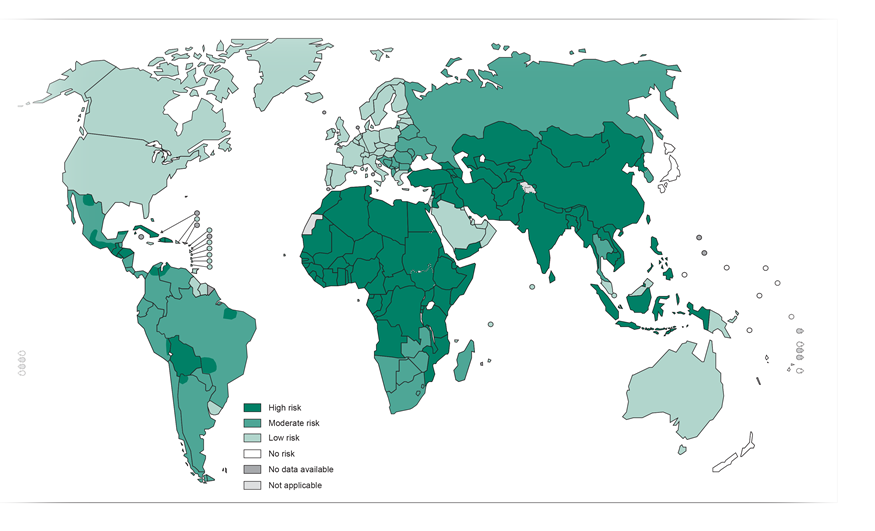 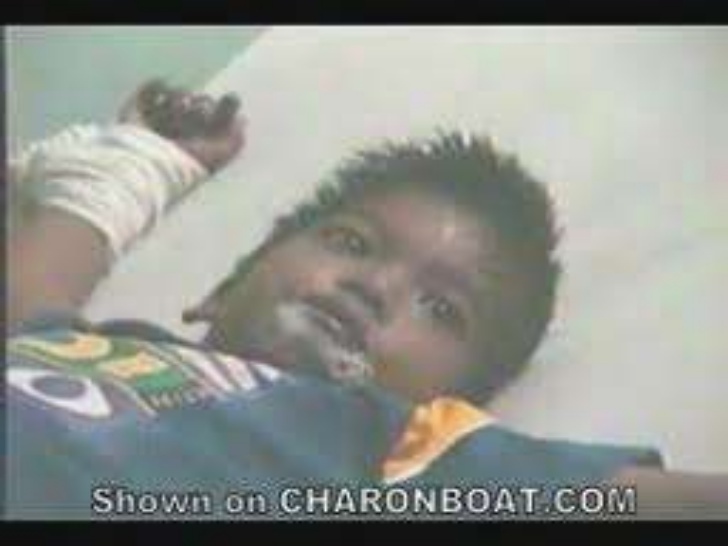 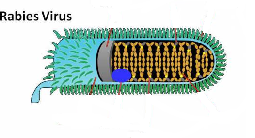 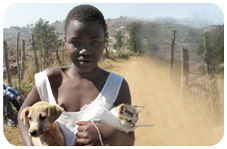 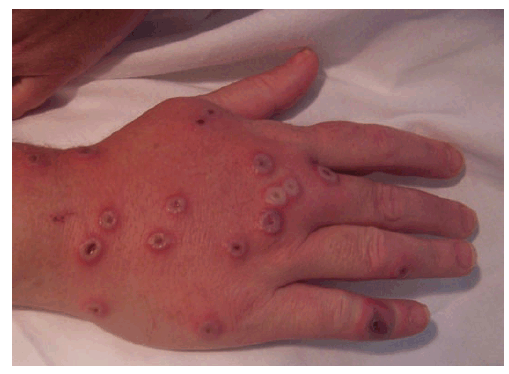 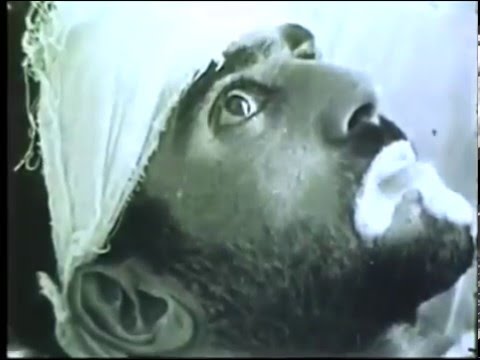 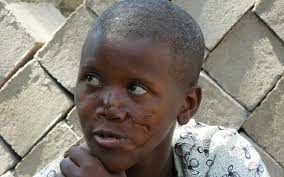 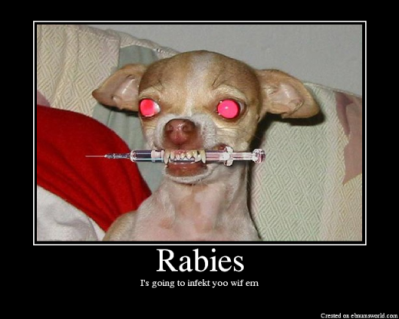 https://www.youtube.com/watch?v=r81vv84IqoQ
(0:40)
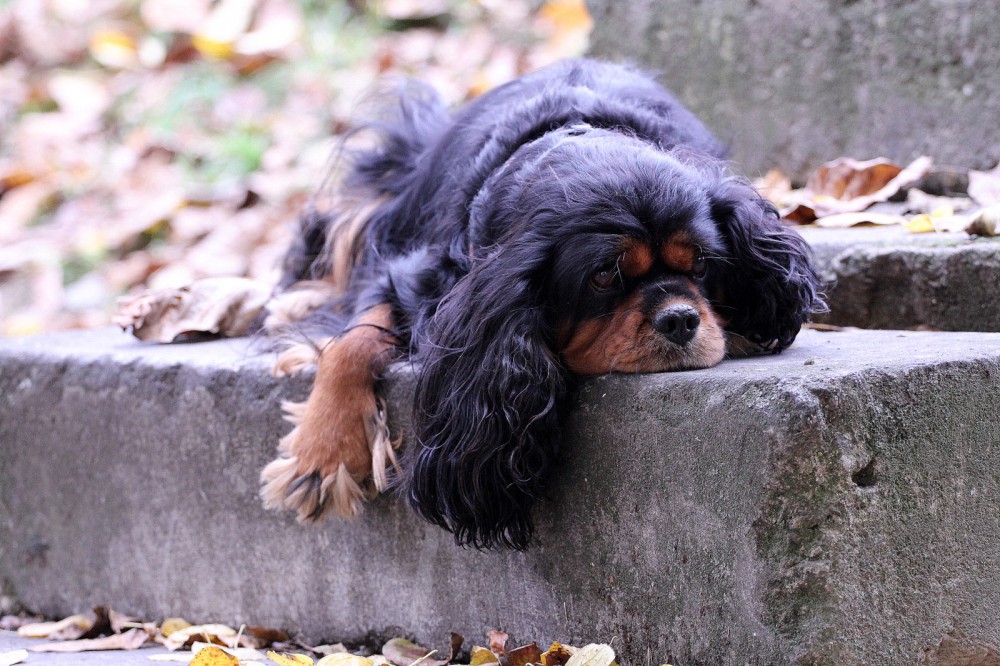 Děkuji za pozornost!